ПАТРИОТИЧЕСКАЯ
ИГРА
"Я  БЫ  В  АРМИЮ 
 ПОШЁЛ ..."
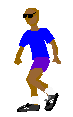 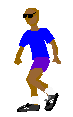 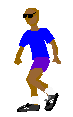 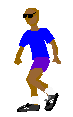 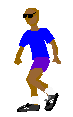 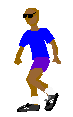 Автор: Ольга Николавна Крылова
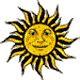 2
1
3
4
5
6
8
7
9
10
11
12
13
14
15
16
18
17
По  морям,  по  волнам
Стремительное наступление  войск
1
АТАКА
По  морям,  по  волнам
Человек, который управляет судном
2
КАПИТАН
По  морям,  по  волнам
Молодой матрос на судне
3
ЮНГА
По  морям,  по  волнам
Корабельный подвал
4
ТРЮМ
По  морям,  по  волнам
Морская 
верёвка
5
КАНАТ
По  морям,  по  волнам
Рулевое колесо, с помощью которого управляется корабль
6
ШТУРВАЛ
По  морям,  по  волнам
Приспособление, удерживающее судно на месте
7
ЯКОРЬ
По  морям,  по  волнам
Здание, в котором живут солдаты
8
КАЗАРМА
По  морям,  по  волнам
Армейское наказание
9
НАРЯД  ВНЕ 
ОЧЕРЕДИ
По  морям,  по  волнам
Трубка для патронов в автомате
10
МАГАЗИН
По  морям,  по  волнам
Гусеничная военная машина
11
ТАНК
По  морям,  по  волнам
Защита от ядовитых газов
12
ПРОТИВОГАЗ
По  морям,  по  волнам
Склад военного оружия
13
АРСЕНАЛ
По  морям,  по  волнам
Что у солдата под кроватью?
14
ПОРЯДОК
По  морям,  по  волнам
Пистолет в криминальной литературе
15
ПУШКА
По  морям,  по  волнам
Карманная артиллерия
16
ГРАНАТА
По  морям,  по  волнам
Как называют колющее оружие, прикрепленное к стволу винтовки?
17
ШТЫК
По  морям,  по  волнам
Лестница 
на судне
18
ТРАП
По  морям,  по  волнам
М
о
р
с
к
о
й

б
о
й
М
о
р
с
к
о
й

б
о
й
1
2
3
4
5
6
7
8
9
10
Итоги
По морям, по волнам
Аты-баты
1
2
3
4
5
6
7
8
9
10
11
12
13
14
15
16
17
18
19
20
21
22
23
24
25
26
27
28
29
30
31
32
33
34
35
Аты- баты
Морской бой
Итоги
Аты- баты
ВНИМАНИЕ !  ВОПРОС
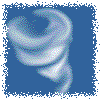 1
Назовите фамилию первой девушки – кавалериста.
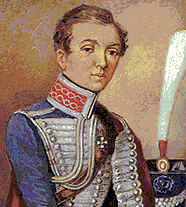 Правильный ответ
Надежда Дурова
Аты- баты
ВНИМАНИЕ !  ВОПРОС
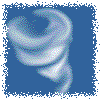 5
Выдающийся русский полководец 18 века.
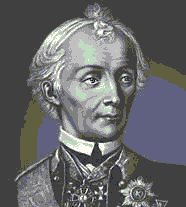 Правильный ответ
Александр Суворов
Аты- баты
ВНИМАНИЕ !  ВОПРОС
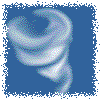 9
Кого называют 
отцом русской Армии?
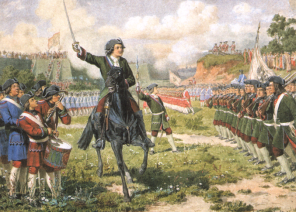 Правильный ответ
Петр I
Аты- баты
ВНИМАНИЕ !  ВОПРОС
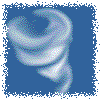 13
Кто водрузил знамя победы на крышу Рейхстага?
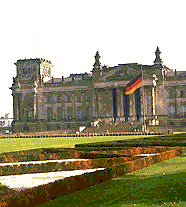 Правильный ответ
Егоров, Кантария
Аты- баты
ВНИМАНИЕ !  ВОПРОС
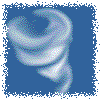 17
Кто первый был награждён орденом Суворова I степени?
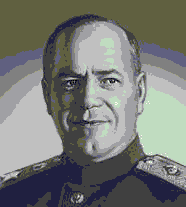 Правильный ответ
Маршал 
Жуков
Аты- баты
ВНИМАНИЕ !  ВОПРОС
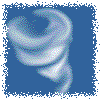 21
Назовите имена трёх богатырей, изображённых на картине Васнецова «Три богатыря».
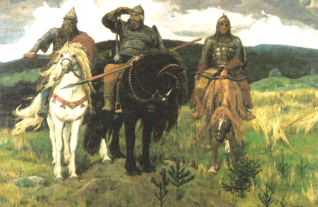 Правильный ответ
Илья Муромец,
Алёша Попович,
Добрыня Никитич
Аты- баты
ВНИМАНИЕ !  ВОПРОС
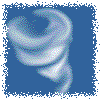 22
Кому принадлежат слова 
«Пуля - дура, штык – молодец»?
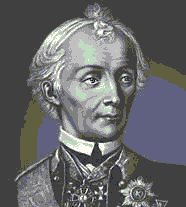 Правильный ответ
Суворову
Аты- баты
ВНИМАНИЕ !  ВОПРОС
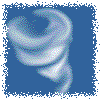 25
Кем был учреждён 
Андреевский флаг?
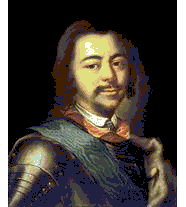 Правильный ответ
Петром  I 
в 1699 году
Аты- баты
ВНИМАНИЕ !  ВОПРОС
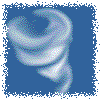 30
Какой полководец командовал русской
 армией во времена войны 
с французами в 1812г.?
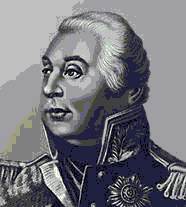 Правильный ответ
Михаил
Кутузов
Аты- баты
ВНИМАНИЕ !  ВОПРОС
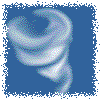 3
Какие бывают танки?
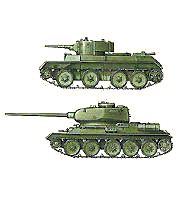 Правильный ответ
тяжелые, средние, лёгкие
Аты- баты
ВНИМАНИЕ !  ВОПРОС
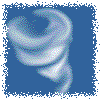 7
Назовите военные корабли
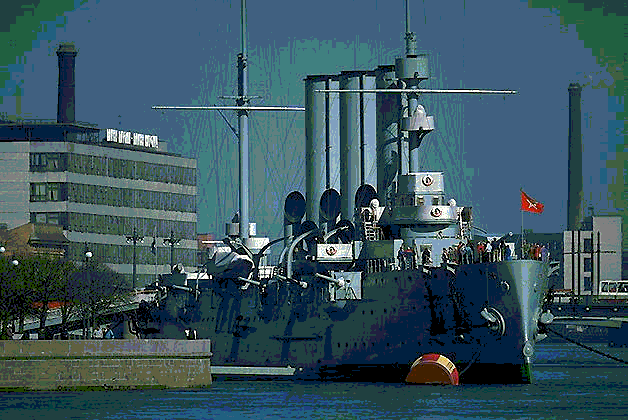 Правильный ответ
катер, крейсер, линкор, миноносец, эсминец, тральщик, броненосец
Аты- баты
ВНИМАНИЕ !  ВОПРОС
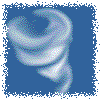 11
Что означает слово «полундра»?
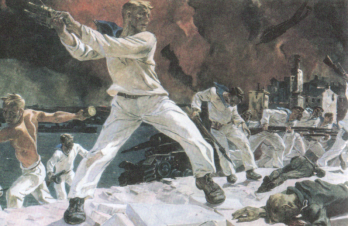 Правильный ответ
это сигнал опасности (бойся предмета, падающего сверху)
Аты- баты
ВНИМАНИЕ !  ВОПРОС
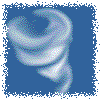 19
Назовите самое высокое звание, существующее в русской армии.
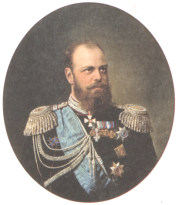 Правильный ответ
Генералиссимус
Аты- баты
ВНИМАНИЕ !  ВОПРОС
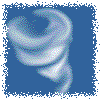 23
Как называлось первое постоянное войско в России, созданное Иваном Грозным?
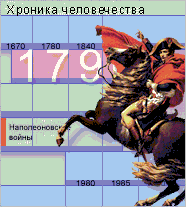 Правильный ответ
Стрелецкое войско
Аты- баты
ВНИМАНИЕ !  ВОПРОС
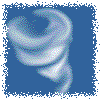 27
Кто изобрёл пулемёт на колесном деревянном станке?
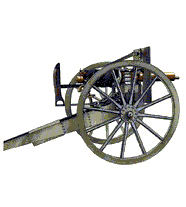 Правильный ответ
американский изобретатель Х.С.Максим в 1885г.
Аты- баты
ВНИМАНИЕ !  ВОПРОС
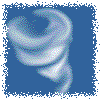 31
Как назывался первый высший орден, учреждённый Петром I ?
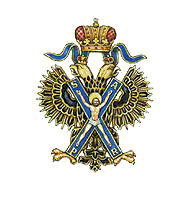 Правильный ответ
орден Андрея Первозванного
Аты- баты
ВНИМАНИЕ !  ВОПРОС
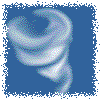 35
Как называется подросток, обучающийся морскому делу?
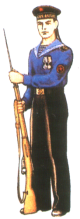 Правильный ответ
Гардемарин
Аты- баты
ВНИМАНИЕ !  ВОПРОС
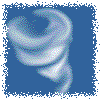 2
Сколько лет Илья Муромец 
не умел ходить?
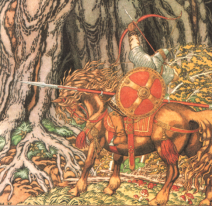 Правильный ответ
33 года
Аты- баты
ВНИМАНИЕ !  ВОПРОС
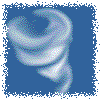 6
Кто исцелил Илью Муромца?
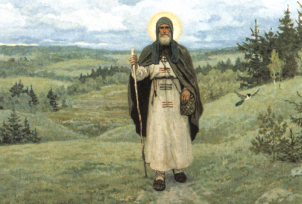 Правильный ответ
прохожие старцы,

 они дали ему питьё
Аты- баты
ВНИМАНИЕ !  ВОПРОС
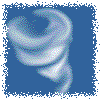 10
«Проверено – мин нет».
Кто делает такие надписи?
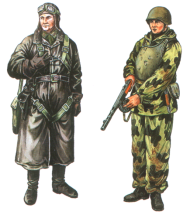 Правильный ответ
сапёры
Аты- баты
ВНИМАНИЕ !  ВОПРОС
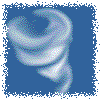 18
Оружие массового поражения Соловья – разбойника?
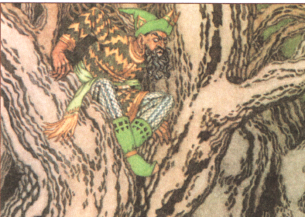 Правильный ответ
свист
Аты- баты
ВНИМАНИЕ !  ВОПРОС
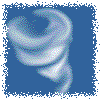 26
Часть войск, движущихся впереди головных войск.
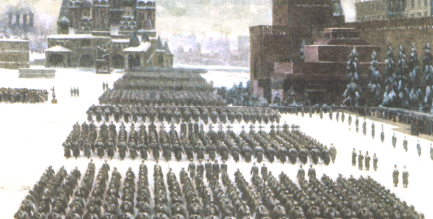 Правильный ответ
Авангард
Аты- баты
ВНИМАНИЕ !  ВОПРОС
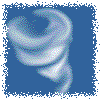 29
Назовите виды холодного оружия.
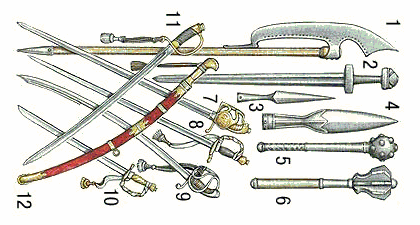 Правильный ответ
булава, меч, шпага, штык, кинжал, сабля, шашка, топор-секира
Аты- баты
ВНИМАНИЕ !  ВОПРОС
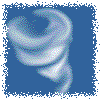 34
В какой стране появился первый танк?
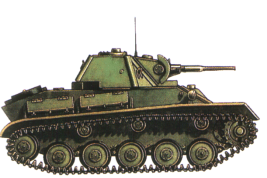 Правильный ответ
в России в 1915г. и назывался вездеход
Аты- баты
ВНИМАНИЕ !  ВОПРОС
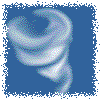 4
Сколько лошадей в эскадроне?
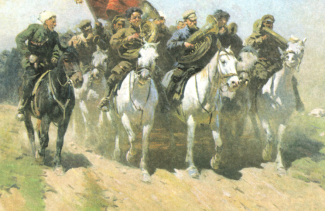 Правильный ответ
100
Аты- баты
ВНИМАНИЕ !  ВОПРОС
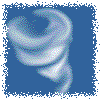 8
Назовите самую распространенную среди моряков одежду.
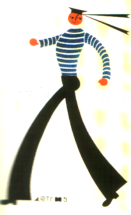 Правильный ответ
тельняшка
Аты- баты
ВНИМАНИЕ !  ВОПРОС
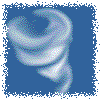 16
Кто на Руси умел стрелять 
из лука?
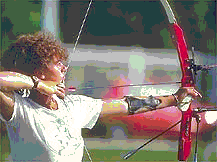 Правильный ответ
все,
даже девочки
Аты- баты
ВНИМАНИЕ !  ВОПРОС
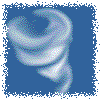 20
Чем награждали римских воинов?
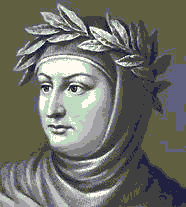 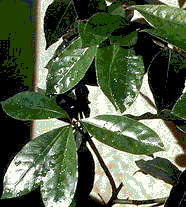 Правильный ответ
венками из лавра
Аты- баты
ВНИМАНИЕ !  ВОПРОС
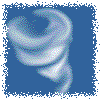 24
Кого называют бойцами невидимого фронта?
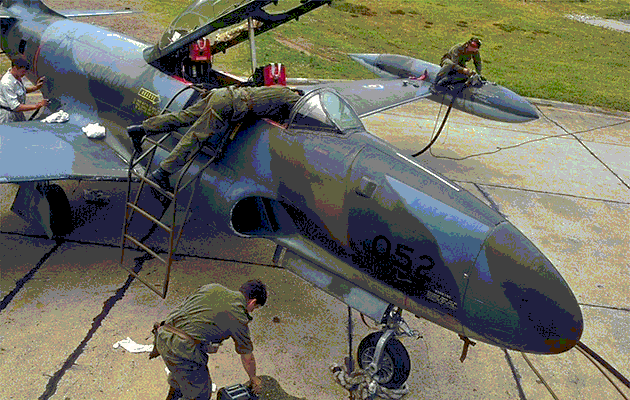 Правильный ответ
разведчиков
Аты- баты
ВНИМАНИЕ !  ВОПРОС
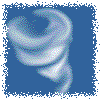 28
Укрытие для стрельбы.
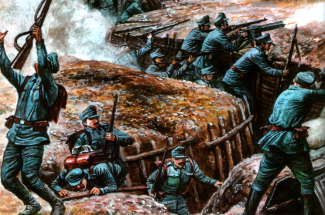 Правильный ответ
окоп, дот, дзот, траншея
Аты- баты
ВНИМАНИЕ !  ВОПРОС
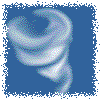 32
Что такое «свинья» и «клещи»?
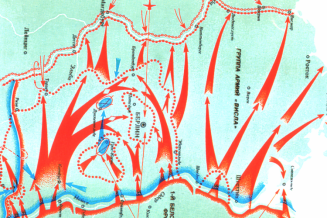 Правильный ответ
боевой порядок войск
ПОДВЕДЁМ
ИТОГИ
Морской бой
По морям, по волнам
12
Увы! Ваши баллы
 уменьшаются в 2 раза!
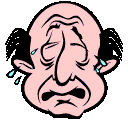 Как жаль! Как жаль!
ПЕРЕХОД ХОДА
14
Вам повезло! Заработанные 
Вами баллы удваиваются!
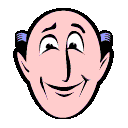 Ура!!!  Ура!!!   Ура!!!
ПЕРЕХОД ХОДА
15
Вам повезло!  За зарабатываете 
дополнительно 10 баллов!
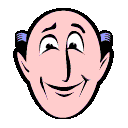 Ура!!!  Ура!!!   Ура!!!
ПЕРЕХОД ХОДА
33
Увы! Вы теряете 
5 баллов!
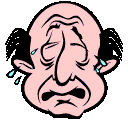 Как жаль! Как жаль!
ПЕРЕХОД ХОДА
Ваш ответ 
верный !!!
У д а ч и    в ф и н а л е !
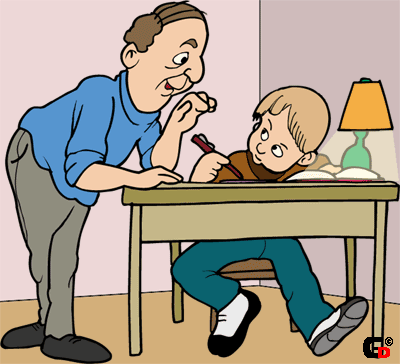 Ответ 
неверный!
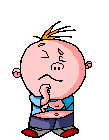 Ой!  Ой!
М
о
р
с
к
о
й

б
о
й
Вопрос:
Кто из известных русских полководцев сказал: «Тяжело в ученье – легко в бою»
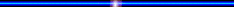 Варианты ответа:
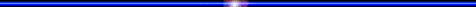 а) Кутузов                      в) Чапаев                    

б) Жуков                        г) Суворов
М
о
р
с
к
о
й

б
о
й
Вопрос:
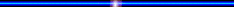 Из чего в сказке солдат сварил кашу?
Варианты ответа:
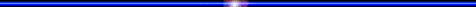 а) Из молотка            в) Из топора                   

б) Из сапога                    г)  Из дроби
М
о
р
с
к
о
й

б
о
й
Вопрос:
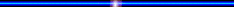 Какой из городов бомбили фашисты 22 июня 1941г.?
Варианты ответа:
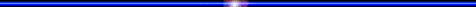 а)  Минск                    в) Киев                   

б)  Ленинград             г)  Москва
М
о
р
с
к
о
й

б
о
й
Вопрос:
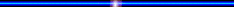 Как звали последнего царя России?
Варианты ответа:
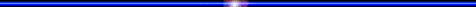 а) Николай II         в)  Ленин                   

б) Александр  I      г)  Борис Годунов
М
о
р
с
к
о
й

б
о
й
Вопрос:
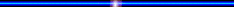 Что обозначает белый цвет на Российском флаге?
Варианты ответа:
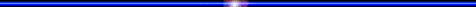 а) Братство         в) Равенство                 

б) Свобода         г)  Доброта
М
о
р
с
к
о
й

б
о
й
Вопрос:
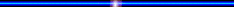 Какая из этих песен о гражданской войне?
Варианты ответа:
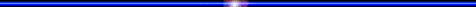 а) «Песня о Щорсе»


б) «Комбат батяня»

в) «В лесу прифронтовом»

г) «Мадам Брошкина»
М
о
р
с
к
о
й

б
о
й
Вопрос:
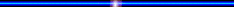 Кто управлял Россией, когда началась Великая Отечественная война?
Варианты ответа:
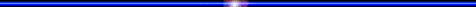 а) Брежнев        в) Неёлов                 

б) Лужков            г) Сталин
М
о
р
с
к
о
й

б
о
й
Вопрос:
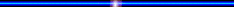 Как в народе назывались реактивные ракетные установки, которых очень боялись фашисты?
Варианты ответа:
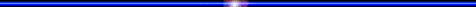 а) «Маруся»          в) «Валюша»                    

б) «Катюша»         г) «Ураган»
М
о
р
с
к
о
й

б
о
й
Вопрос:
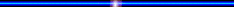 Что было изображено на гербе СССР?
Варианты ответа:
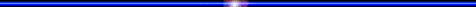 а) Серп и молот                  в) Меч и щит                    

б) Молот и наковальня           г) Коса и вилы
М
о
р
с
к
о
й

б
о
й
Вопрос:
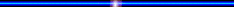 Кто победил в кругосветной парусной регате?
Варианты ответа:
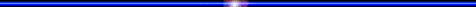 а) Капитан Воронин    в) Капитан Врунгель                    

б) Капитан Немо         г) Капитан Врангель
Ответ 
неверный!
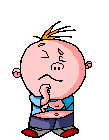 Ой!  Ой!
Ответ 
неверный!
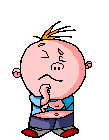 Ой!  Ой!
Ответ 
неверный!
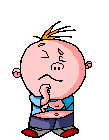 Ой!  Ой!
Ответ 
неверный!
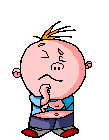 Ой!  Ой!
Ответ 
неверный!
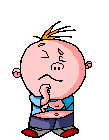 Ой!  Ой!
Ответ 
неверный!
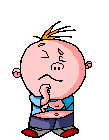 Ой!  Ой!
Ответ 
неверный!
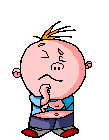 Ой!  Ой!
Ответ 
неверный!
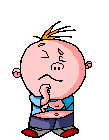 Ой!  Ой!
Ответ 
неверный!
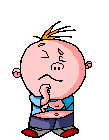 Ой!  Ой!
Ваш ответ 
верный !!!
У д а ч и    в ф и н а л е !
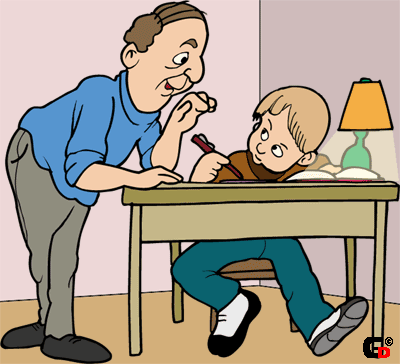 Ваш ответ 
верный !!!
У д а ч и    в ф и н а л е !
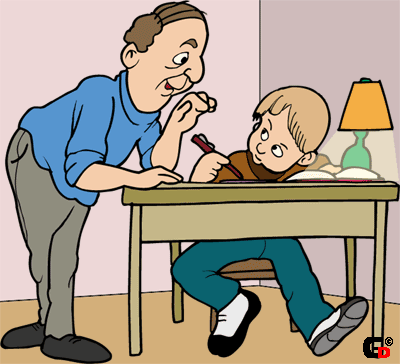 Ваш ответ 
верный !!!
У д а ч и    в ф и н а л е !
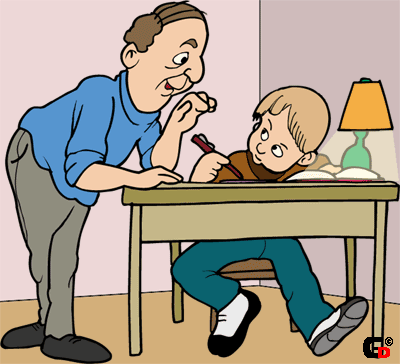 Ваш ответ 
верный !!!
У д а ч и    в ф и н а л е !
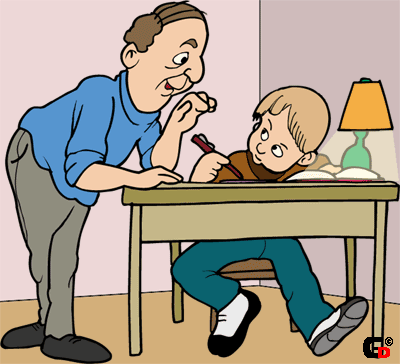 Ваш ответ 
верный !!!
У д а ч и    в ф и н а л е !
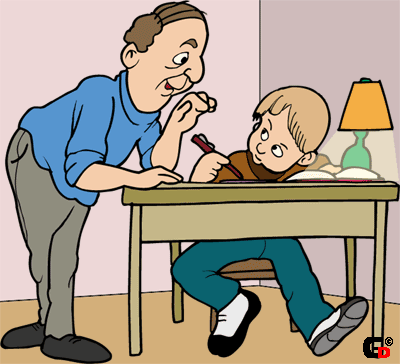 Ваш ответ 
верный !!!
У д а ч и    в ф и н а л е !
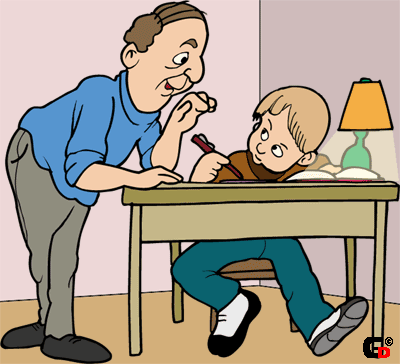 Ваш ответ 
верный !!!
У д а ч и    в ф и н а л е !
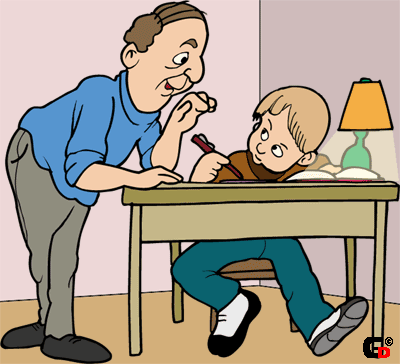 Ваш ответ 
верный !!!
У д а ч и    в ф и н а л е !
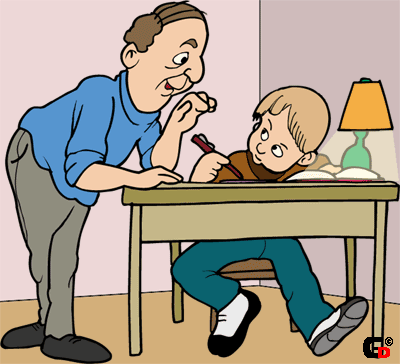 Ваш ответ 
верный !!!
У д а ч и    в ф и н а л е !
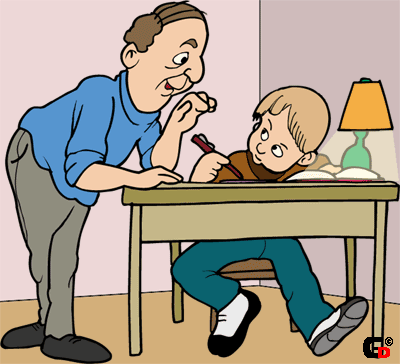